«Ю.А.Гагарин атындағы мектеп-лицейі» КММ
Мұғалімдердің жетістіктеріІ жартыжылдық 2024-2025 оқу жылы
Акпарова Г.С.-директордың бейіндік оқыту жөніндегі орынбасары
Бастауыш сынып мұғалімдеріне арналған республикалық «Алтын тұғыр» математикалық олимпиадасының аудандық кезеңінің жүлдегерлері
Бастауыш білім беру бойынша аудандық «Үздік бейнесабақ» байқауы
Қазақстан тарихы пәні бойынша облыстық «Бейнесабақ» байқауыІ дәрежелі ДипломМукеева Жанар Абикеновна
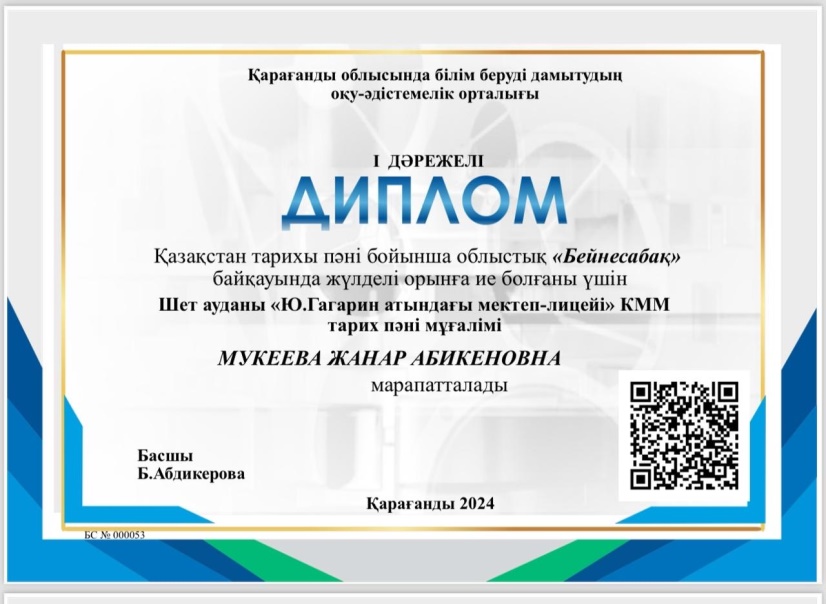 «Тарих пәні бойынша бейнесабақ» облыстық байқауының аудандық кезеңіІІ дәрежелі ДипломМукеева Жанар Абикеновна
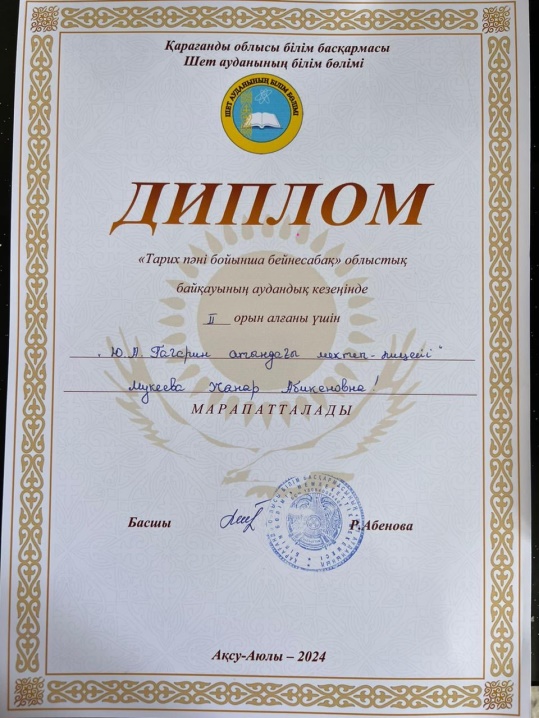 Академик Е.А.Бөкетовтың туғанына 100 жыл толуына орай «Тарихтағы тұлғалардың рөлі» атты жас зерттеушілердің Республикалық ХІ Құрылтайына оқушы дайындағаны үшін Алғыс хат
«Туған өлке сырлары» облыстық байқауСертификатКелдьярова Рахат Акылбековна
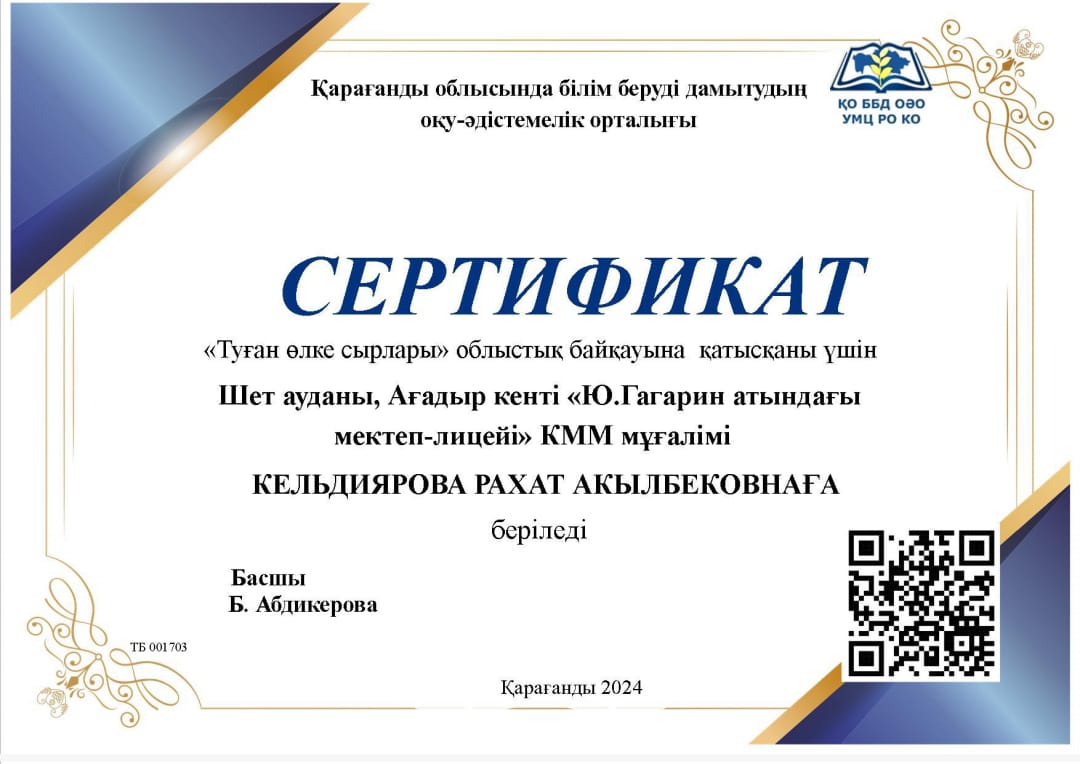 «Педагогикалық идеялар панорамасы» республикалық байқауының аймақтық кезеңінің «Жаратылыстану-ғылыми сауаттылық» аталымыІ орын ДипломАбеужанова Алма Бахытовна
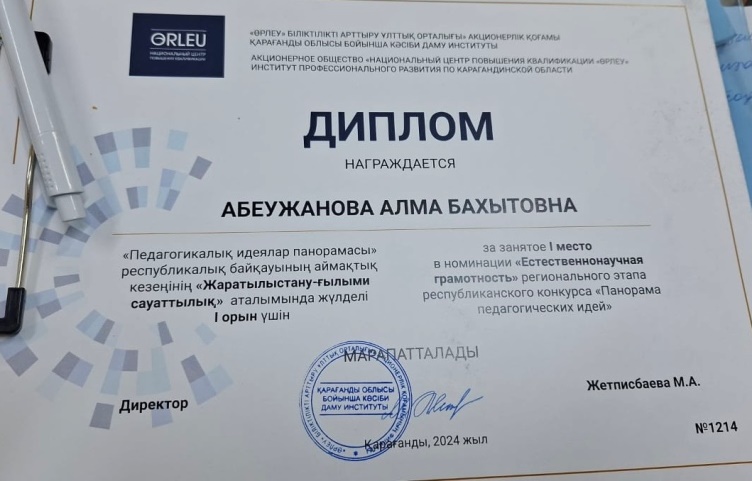 «Педагогикалық идеялар панорамасы» Республикалық конкурсының «Жаратылыстану-ғылыми сауаттылық» бағыты
ІІІ орын Диплом
Абеужанова Алма Бахытовна
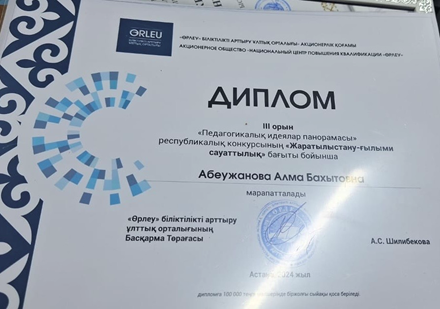 «Тілге құрмет – елге құрмет» атты тілдер фестиваліДипломСертификат 50 000 теңгеЮ.А.Гагарин атындағы мектеп-лицей командасыЖетекшісі:Ишмагамбетова Р.О.
Бастауыш білім беру бойынша аудандық «Жасанды интеллект әлеміне алғашқы қадам» атты семинарда шеберлік сабақ көрсеткені үшін Алғыс хатЖумабаева Алданыш
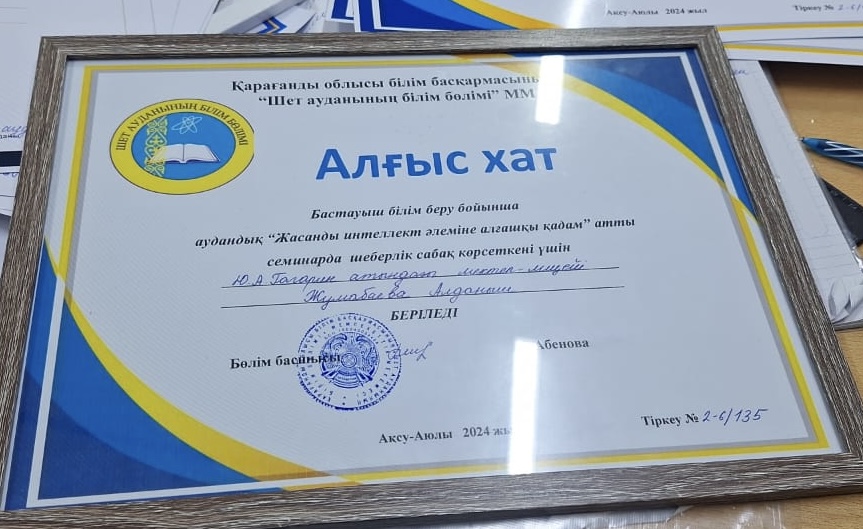 «Педагогикалық идеялар фестивалі» байқауының аудандық кезеңі
Мұғалімдердің жетістіктері
Назарларыңызға рақмет!